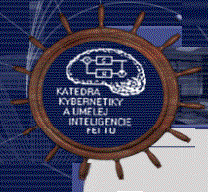 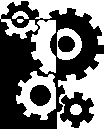 ZNALOSTNÉ SYSTÉMY  prednáška č. 6
Extenzionálne modely
Časť 3
Kristína Machová
kristina.machova@tuke.sk 
Vysokoškolská 4
Katedra kybernetiky a umelej inteligencie FEI, TU v Košiciach
1/7
Osnova prednášky
Dempsterovo pravidlo
Ostatné kombinačné funkcie
Centrum dempsterovej dvojice
Centrum konfidenčného intervalu
Usporiadanie dempsterových dvojíc
Katedra kybernetiky a umelej inteligencie FEI, TU v Košiciach
2/7
1. Dempsterovo pravidlo
Niekedy sa označuje aj ako Ginsbergovo pravidlo.
GLOB[(a, b), (c, d)] = (x, y)

			   (1 - a)(1 - c)				(1 - b)(1 - d)
P(áno) = x = 1 - 		         P(nie) = y = 1 - 
			   1 - (ad + bc)				1 - (ad + bc)

Ak nebudeme uvažovať pravdepodobnosť neplatnosti výroku, teda b = 0 a d = 0,  potom:
	P(áno) = a + c – ac	P(nie) = 0.
Ide o spôsob agregácie v ES Mycin.
V EXSYS-e je to vzťah pre nezávislé pravdepodobnosti.
Katedra kybernetiky a umelej inteligencie FEI, TU v Košiciach
3/7
2. Ostatné kombinačné funkcie
NEG (a, b) = (b, a)
CONJ [(a, b), (c, d)] = min [(a, b), (c, d)]
DISJ [(a, b), (c, d)] = max [(a, b), (c, d)]

CTR :		N(Z) = min [N(P), N(PZ)]
			(x, y) = min [(a, b), (p, q)]

	Z		N(Z) = (x, y)

			N(PZ) = (p, q)

	P		N(P) = (a, b)
Katedra kybernetiky a umelej inteligencie FEI, TU v Košiciach
4/7
3. Centrum dempsterovej dvojice
Ako porovnať dve dempsterove dvojice?
Tak, že vypočítame centrum každej dempsterovej dvojice a porovnáme vypočítané centrá.
Centrum určíme pomocou funkcie:
	h(a, b) = GLOB [(a, b), (0.5, 0.5)]
Ak použijeme dempsterovo pravidlo, dostaneme:

		 (1 - a)(1 - 0.5)         1 - b			1 - a
 x = 1 - 		     = 		= 1 - y;    y =
		 1 - (0.5a + 0.5b)      2 - a - b			2 - a - b
Katedra kybernetiky a umelej inteligencie FEI, TU v Košiciach
5/7
P_(nie) = y
(0,1)
B
X
P_(áno) = x
A
(0,0)
(1,0)
a
c
b
0
1
P_(H)
P_(~H)
4. Centrum konfidenčného intervalu
Konfidenčný interval <a,1-b> sa zobrazí pomocou funkcie h(a,b) do jedného bodu: <x, 1-y>,    keďže x = 1-y.

						c = h(a, b), teda centrum
						intervalu <a, 1-b), resp.
						dempst. dvojice (a, b)
Katedra kybernetiky a umelej inteligencie FEI, TU v Košiciach
6/7
5. Usporiadanie dempsterových dvojíc
Podľa centra je možné usporiadanie dempsterových dvojíc.

Pre dvojice (a, b) a (c, d) platí:
	AK h((a, b)) < h((c, d)) 		POTOM (a, b) < (c, d)
	AK h((a, b)) = h((c, d)) & a < c	POTOM (a, b) < (c, d)
Poznámky:
	1.	Neutrálny prvok je (0.5, 0.5)
	2. Centrum stačí počítať iba podľa vzorca pre x:
				     1 - b
	 x = c = h((a, b)) = 
				    2 - a - b
Katedra kybernetiky a umelej inteligencie FEI, TU v Košiciach
7/7